A Case for Bufferless Routing in On-Chip Networks
Onur Mutlu
CMU
Thomas Moscibroda
Microsoft Research
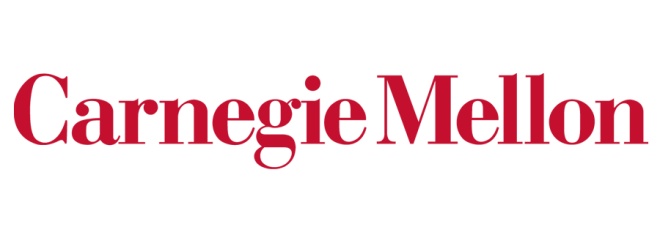 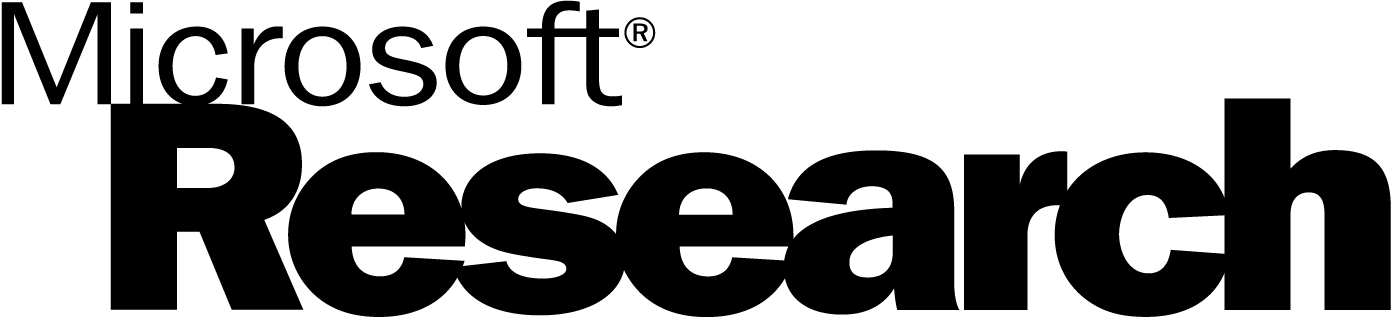 TexPoint fonts used in EMF. 
Read the TexPoint manual before you delete this box.: AAAA
On-Chip Networks (NoC)
Multi-core Chip
CPU+L1
CPU+L1
CPU+L1
CPU+L1
CPU+L1
CPU+L1
CPU+L1
CPU+L1
Cache-Bank
Cache-Bank
Cache-Bank
Cache-Bank
Accelerator, 
etc…
Cache-Bank
Cache-Bank
Cache-Bank
Cache-Bank
Memory 
Controller
On-Chip Networks (NoC)
Connect cores, caches, memory controllers, etc…
Examples: 
Intel 80-core Terascale chip
MIT RAW chip

Design goals in NoC design:
High throughput, low latency
Fairness between cores, QoS, … 
Low complexity, low cost 
Power, low energy consumption
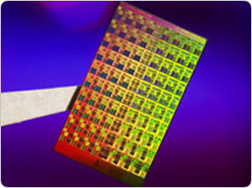 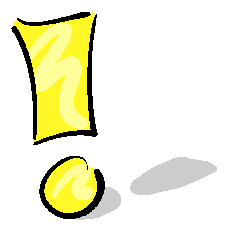 On-Chip Networks (NoC)
Connect cores, caches, memory controllers, etc…
Examples: 
Intel 80-core Terascale chip
MIT RAW chip

Design goals in NoC design:
High throughput, low latency
Fairness between cores, QoS, … 
Low complexity, low cost 
Power, low energy consumption
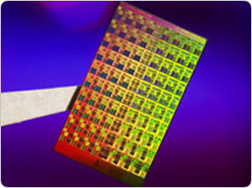 Energy/Power in On-Chip Networks

 Power is a key constraint in the design
  of high-performance processors

 NoCs consume substantial portion of system
  power
  ~30% in Intel 80-core Terascale [IEEE Micro’07]
  ~40% in MIT RAW Chip [ISCA’04]

 NoCs estimated to consume 100s of Watts  [Borkar, DAC’07]
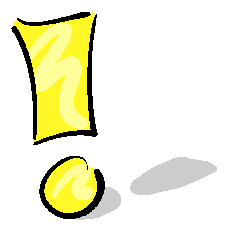 Current NoC Approaches
Existing approaches differ in numerous ways: 
Network topology  [Kim et al, ISCA’07, Kim et al, ISCA’08 etc]
Flow control [Michelogiannakis et al, HPCA’09, Kumar et al, MICRO’08, etc]
Virtual Channels [Nicopoulos et al, MICRO’06, etc]
QoS & fairness mechanisms [Lee et al, ISCA’08, etc]
Routing algorithms [Singh et al, CAL’04]
Router architecture [Park et al, ISCA’08]
Broadcast, Multicast [Jerger et al, ISCA’08, Rodrigo et al, MICRO’08]
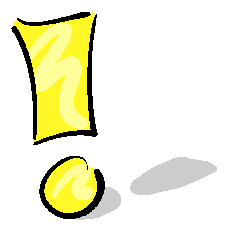 Existing work assumes existence of 
buffers in routers!
A Typical Router
VC1
Input Channel 1
Routing Computation
Scheduler
VC Arbiter
VC2
Switch Arbiter
VCv
Input Port 1
Output Channel 1
VC1
Input Channel N
VC2
Output Channel N
Credit Flowto upstreamrouter
Credit Flowto upstreamrouter
VCv
Input Port N
N x N Crossbar
Buffers are integral part of existing NoC Routers
Buffers in NoC Routers
Buffers are necessary for high network throughput
	 buffers increase total available bandwidth in network
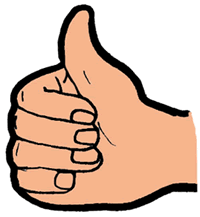 smallbuffers
mediumbuffers
largebuffers
Avg. packet latency
Injection Rate
Buffers in NoC Routers
Buffers are necessary for high network throughput
	 buffers increase total available bandwidth in network

Buffers consume significant energy/power
Dynamic energy when read/write
Static energy even when not occupied
Buffers add complexity and latency 
Logic for buffer management
Virtual channel allocation
Credit-based flow control 
Buffers require significant chip area
E.g., in TRIPS prototype chip, input buffers occupy 75% of total on-chip network area [Gratz et al, ICCD’06]
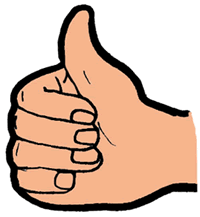 Can we get rid of buffers…?
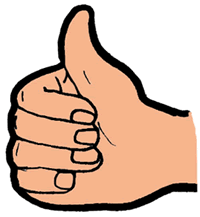 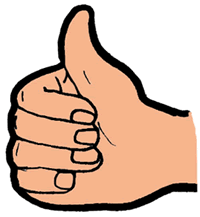 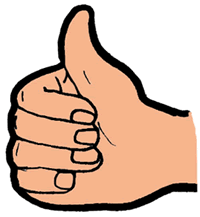 Going Bufferless…?
How much throughput do we lose? 
 How is latency affected? 


Up to what injection rates can we use bufferless routing?
	 Are there realistic scenarios in which NoC is     operated at injection rates below the threshold? 

Can we achieve energy reduction?
 If so, how much…?  

Can we reduce area, complexity, etc…?
nobuffers
buffers
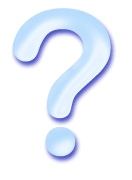 latency
Injection Rate
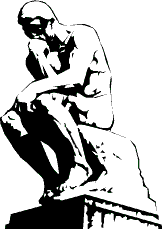 Answers in our paper!
Overview
Introduction and Background

Bufferless Routing (BLESS)
FLIT-BLESS
WORM-BLESS
BLESS with buffers

Advantages and Disadvantages

Evaluations

Conclusions
BLESS: Bufferless Routing
Always forward all incoming flits to some output port
If no productive direction is available, send to another direction
 packet is deflected
	 Hot-potato routing [Baran’64,  etc]
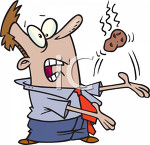 Deflected!
Buffered
BLESS
BLESS: Bufferless Routing
Routing
Flit-Ranking
arbitration policy
VC Arbiter
Port-Prioritization
Switch Arbiter
Create a ranking over all incoming flits
Flit-Ranking
Port-Prioritization
For a given flit in this ranking, find the best free output-port
	Apply to each flit in order of ranking
FLIT-BLESS: Flit-Level Routing
Each flit is routed independently. 
Oldest-first arbitration   (other policies evaluated in paper)




Network Topology:  Can be applied to most topologies (Mesh, Torus, Hypercube, Trees, …) 	1) #output ports ¸ #input ports      at every router	2) every router is reachable from every other router
Flow Control & Injection Policy: 
 Completely local, inject whenever input port is free  
Absence of Deadlocks:  every flit is always moving
Absence of Livelocks:  with oldest-first ranking
Oldest-first ranking
Flit-Ranking
Assign flit to productive port, if possible.Otherwise, assign to non-productive port.
Port-Prioritization
WORM-BLESS: Wormhole Routing
Potential downsides of FLIT-BLESS
Not-energy optimal (each flits needs header information)
Increase in latency (different flits take different path)
Increase in receive buffer size

BLESS with wormhole routing…?
Problems:
Injection Problem(not known when it is safe to inject)

Livelock Problem(packets can be deflected forever)
[Dally, Seitz’86]
new worm!
WORM-BLESS: Wormhole Routing
Deflect wormsif necessary!
Truncate wormsif necessary!
At low congestion, packets
travel routed as worms
Body-flit turns into head-flit
allocatedto West
This worm is truncated!
Oldest-first ranking
Flit-Ranking
If flit is head-flit
	  a) assign flit to unallocated, productive port  b) assign flit to allocated, productive port  c) assign flit to unallocated, non-productive port  d) assign flit to allocated, non-productive portelse,   a) assign flit to port that is allocated to worm
& deflected!
Port-Prioritization
allocatedto North
See paper for details…
Head-flit: West
BLESS with Buffers
BLESS without buffers is extreme end of a continuum
BLESS can be integrated with buffers 
FLIT-BLESS with Buffers
WORM-BLESS with Buffers
Whenever a buffer is full, it’s first flit becomes must-schedule
must-schedule flits must be deflected if necessary
See paper for details…
Overview
Introduction and Background

Bufferless Routing (BLESS)
FLIT-BLESS
WORM-BLESS
BLESS with buffers

Advantages and Disadvantages

Evaluations

Conclusions
BLESS:  Advantages & Disadvantages
Advantages
No buffers
Purely local flow control
Simplicity - no credit-flows- no virtual channels- simplified router design
No deadlocks, livelocks
Adaptivity- packets are deflected around congested areas! 
Router latency reduction
Area savings
Disadvantages
Increased latency
Reduced bandwidth
Increased buffering at receiver
Header information at each flit
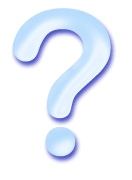 Impact on energy…?
Reduction of Router Latency
BW:  Buffer Write
RC:   Route Computation
VA:    Virtual Channel Allocation
SA:    Switch AllocationST:    Switch Traversal
LT:     Link Traversal
LA LT:   Link Traversal of Lookahead
BLESS gets rid of input buffers and virtual channels
LT
BaselineRouter
(speculative)
headflit
VASA
ST
BWRC
[Dally, Towles’04]
Router Latency = 3
LT
bodyflit
SA
ST
BW
our evaluations
Can be improved to 2.
BLESSRouter
(standard)
LT
Router Latency = 2
RC
ST
Router 1
LT
RC
ST
Router 2
LT
RC
ST
Router 1
BLESSRouter
(optimized)
Router Latency = 1
LA LT
LT
RC
ST
Router 2
BLESS:  Advantages & Disadvantages
Advantages
No buffers
Purely local flow control
Simplicity - no credit-flows- no virtual channels- simplified router design
No deadlocks, livelocks
Adaptivity- packets are deflected around congested areas! 
Router latency reduction
Area savings
Disadvantages
Increased latency
Reduced bandwidth
Increased buffering at receiver
Header information at each flit
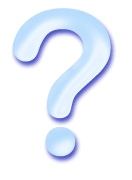 Impact on energy…?
Extensive evaluations in the paper!
Evaluation Methodology
2D mesh network, router latency is 2 cycles
4x4, 8 core, 8 L2 cache banks  (each node is a core or an L2 bank)
4x4, 16 core, 16 L2 cache banks (each node is a core and an L2 bank)
8x8, 16 core, 64 L2 cache banks (each node is L2 bank and may be a core)
128-bit wide links,  4-flit data packets,  1-flit address packets
For baseline configuration: 4 VCs per physical input port, 1 packet deep
Benchmarks
Multiprogrammed SPEC CPU2006 and Windows Desktop applications
Heterogeneous and homogenous application mixes
Synthetic traffic patterns: UR, Transpose, Tornado, Bit Complement
x86 processor model based on Intel Pentium M
2 GHz processor, 128-entry instruction window
64Kbyte private L1 caches
Total 16Mbyte shared L2 caches; 16 MSHRs per bank
DRAM model based on Micron DDR2-800
Simulation is cycle-accurate
 Models stalls in network      and processors
 Self-throttling behavior
 Aggressive processor model
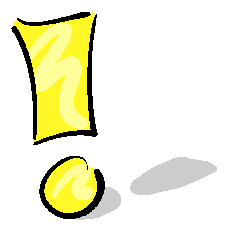 Most of our evaluations with perfect L2 caches
 Puts maximal stress on NoC
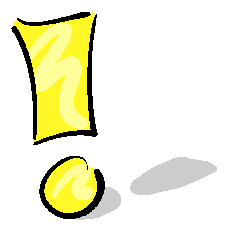 Evaluation Methodology
Energy model provided by Orion simulator [MICRO’02]
70nm technology,  2 GHz routers at 1.0 Vdd
For BLESS, we model 
Additional energy to transmit header information
Additional buffers needed on the receiver side
Additional logic to reorder flits of individual packets at receiver
We partition network energy intobuffer energy, router energy, and link energy, each having static and dynamic components. 


Comparisons against non-adaptive and aggressive adaptive buffered routing algorithms (DO, MIN-AD, ROMM)
Evaluation – Synthethic Traces
BLESS
BestBaseline
First, the bad news 

 Uniform random injection

 BLESS has significantly lower   saturation throughput    compared to buffered    baseline.
Is BLESS doomed…?
Evaluation – Homogenous Case Study
Baseline
RL=1
BLESS
milc benchmarks
  (moderately intensive)

 Perfect caches!

  Very little performance   degradation with BLESS
   (less than 4% in dense    network)

 With router latency 1,   BLESS can even   outperform baseline  (by ~10%)

 Significant energy   improvements   (almost 40%)
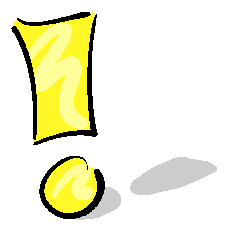 Evaluation – Homogenous Case Study
Baseline
RL=1
BLESS
milc benchmarks
  (moderately intensive)

 Perfect caches!

  Very little performance   degradation with BLESS
   (less than 4% in dense    network)

 With router latency 1,   BLESS can even   outperform baseline  (by ~10%)

 Significant energy   improvements   (almost 40%)
Observations: 

Injection rates not extremely highon average       self-throttling!

For bursts and temporary hotspots, use network links as buffers!
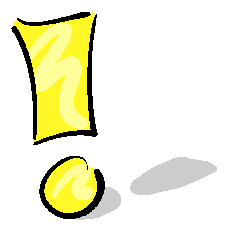 Evaluation – Further Results
BLESS increases buffer requirementat receiver by at most 2x   overall, energy is still reduced
Impact of memory latency 
	 with real caches, very little slowdown! (at most 1.5%)
See paper for details…
Evaluation – Further Results
BLESS increases buffer requirementat receiver by at most 2x   overall, energy is still reduced
Impact of memory latency 
	 with real caches, very little slowdown! (at most 1.5%)

Heterogeneous application mixes
	(we evaluate several mixes of intensive and non-intensive applications)
	 little performance degradation 
	 significant energy savings in all cases
	 no significant increase in unfairness across different applications

Area savings: ~60% of network area can be saved!
See paper for details…
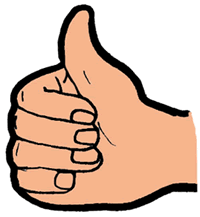 Evaluation – Aggregate Results
Aggregate results over all 29 applications
WORM
BASE
FLIT
FLIT
FLIT
WORM
WORM
BASE
BASE
Evaluation – Aggregate Results
Aggregate results over all 29 applications
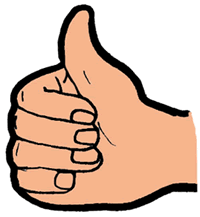 Conclusion
For a very wide range of applications and network settings, buffers are not needed in NoC
Significant energy savings (32% even in dense networks and perfect caches)
Area-savings of 60% 
Simplified router and network design (flow control, etc…)
Performance slowdown is minimal (can even increase!)

A strong case for a rethinking of NoC design!  


We are currently working on future research. 
Support for quality of service, different traffic classes, energy-management, etc…
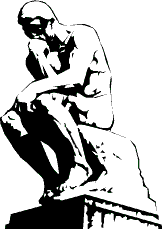